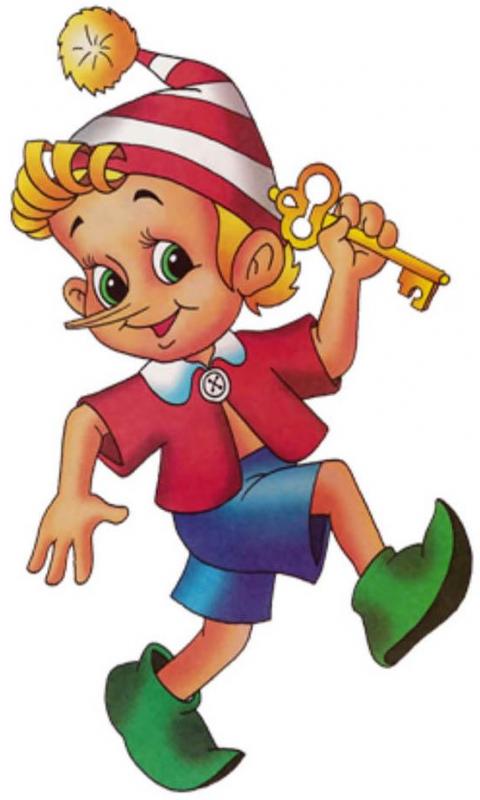 Говорим всегда красиво,                      Смело и неторопливо!                      Ясно, чётко говорим,                      Потому что не спешим!
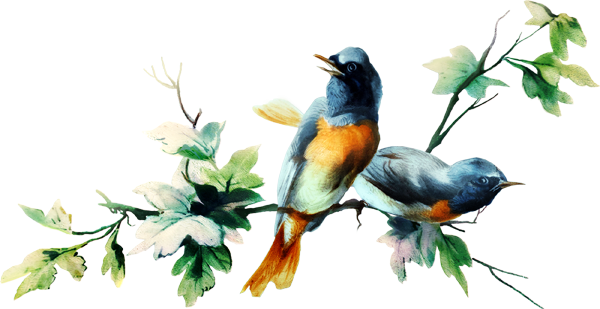 Чёрные сестрицы
Рассыпались по странице
Встанут в ряд  - заговорят.
19, 33, 31
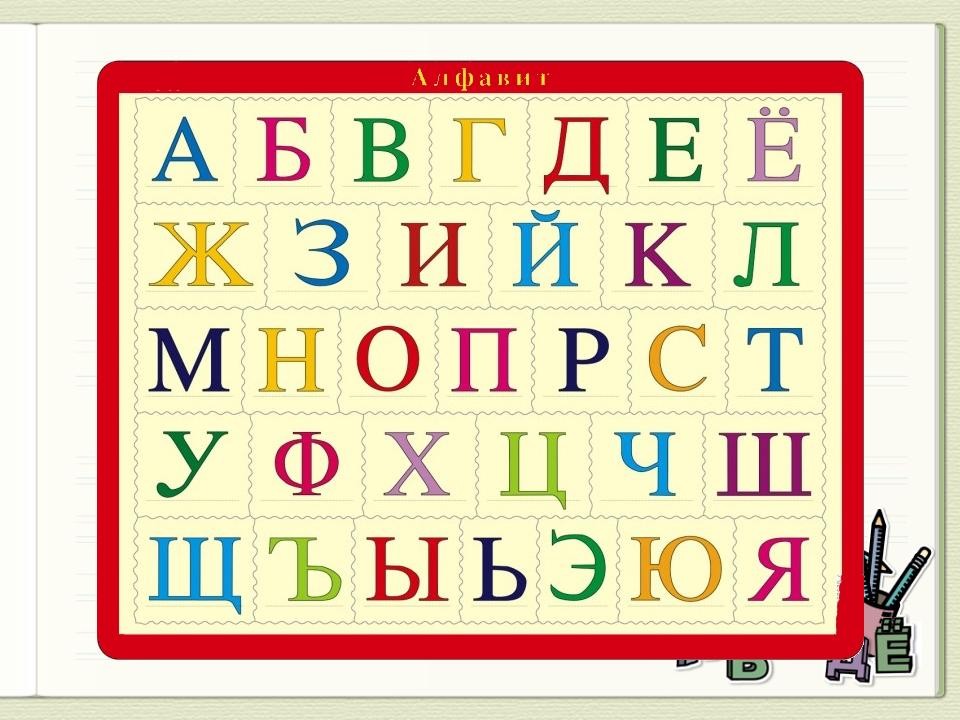 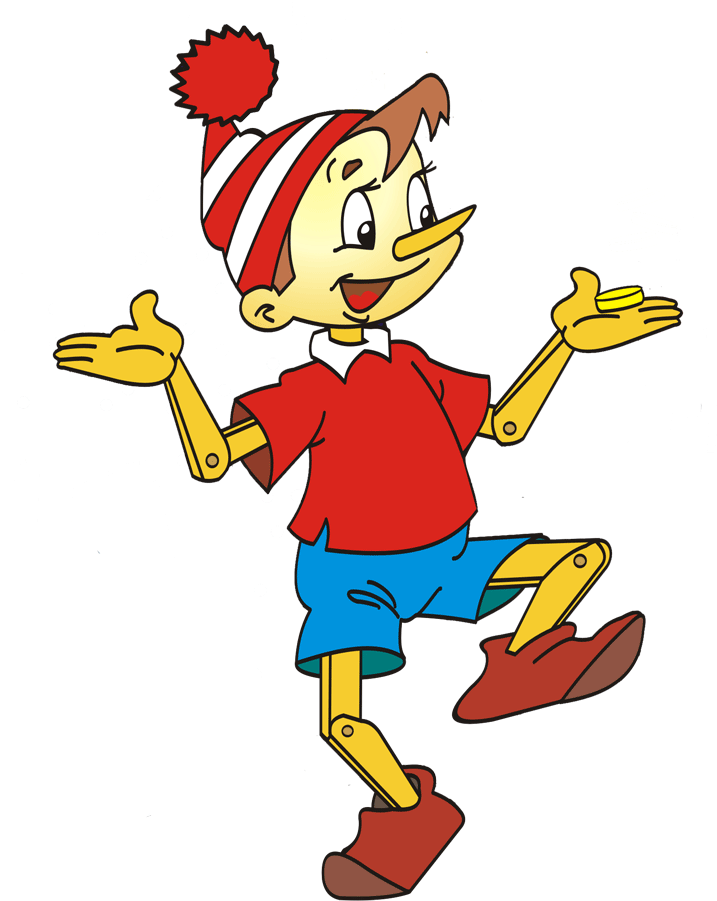 Прочитайте слова: произносим (говорим), слышим,  пишем, видим, называем.Буквы мы …, …, ….Звуки мы … и … .
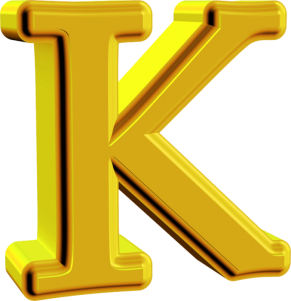 Какие две буквы не обозначают звуков?
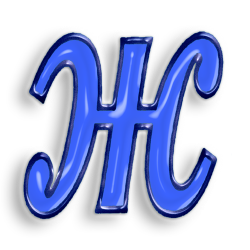 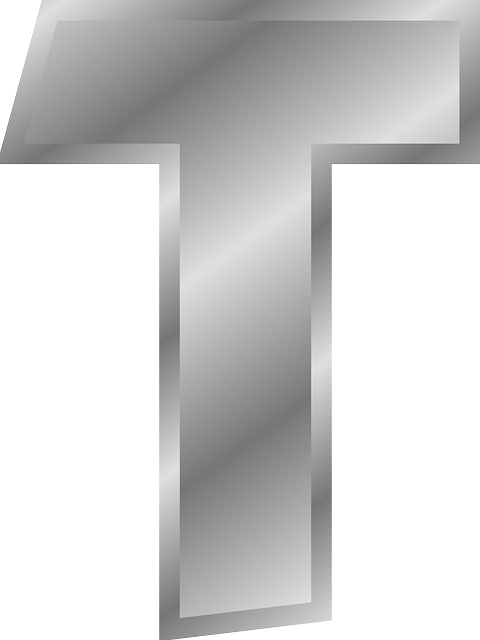 Ь и Ъ
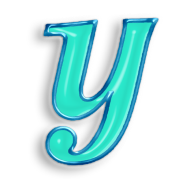 Как называются эти звуки? /А/, /О/, /И/, /Ы/, /У/, /Э/.
Гласные звуки
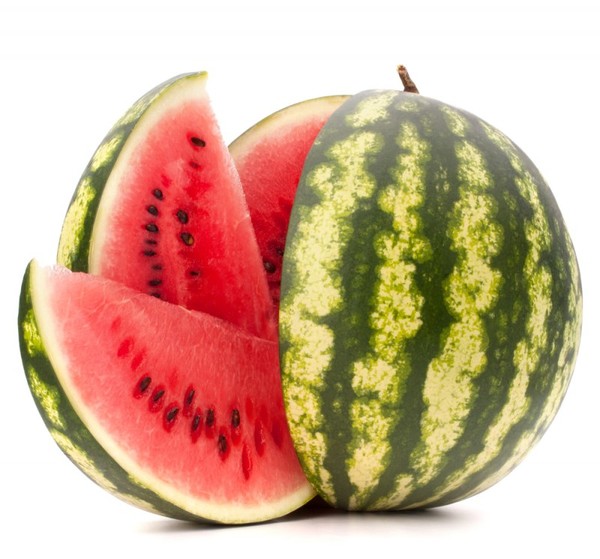 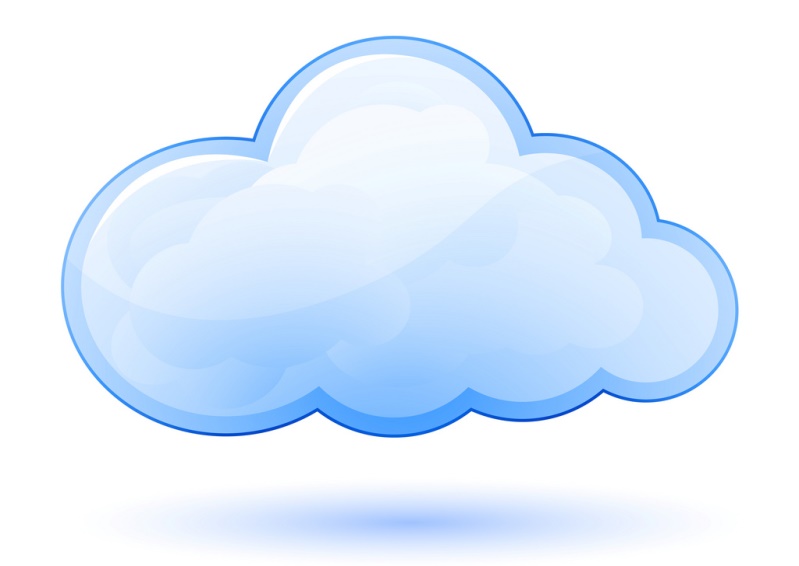 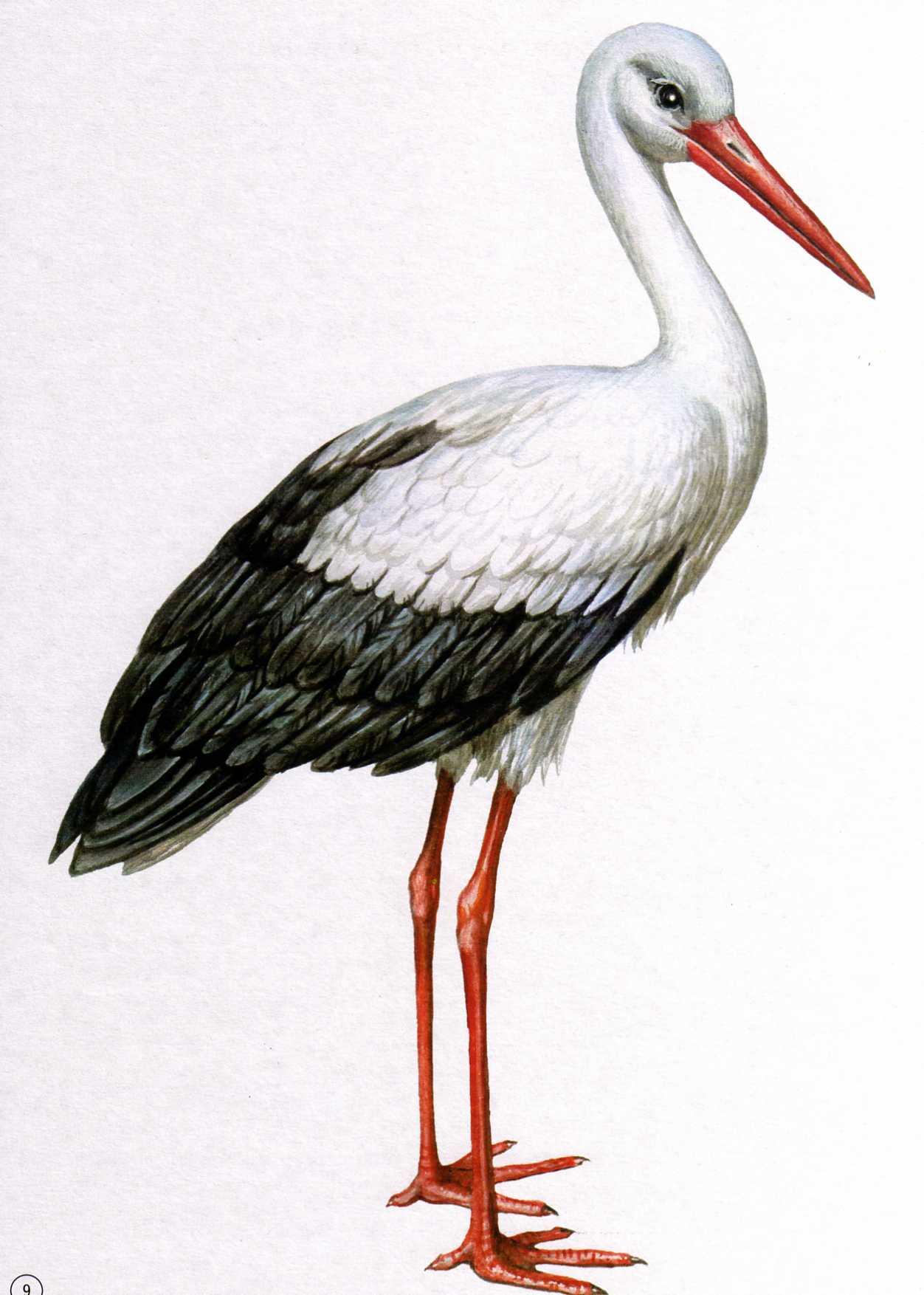 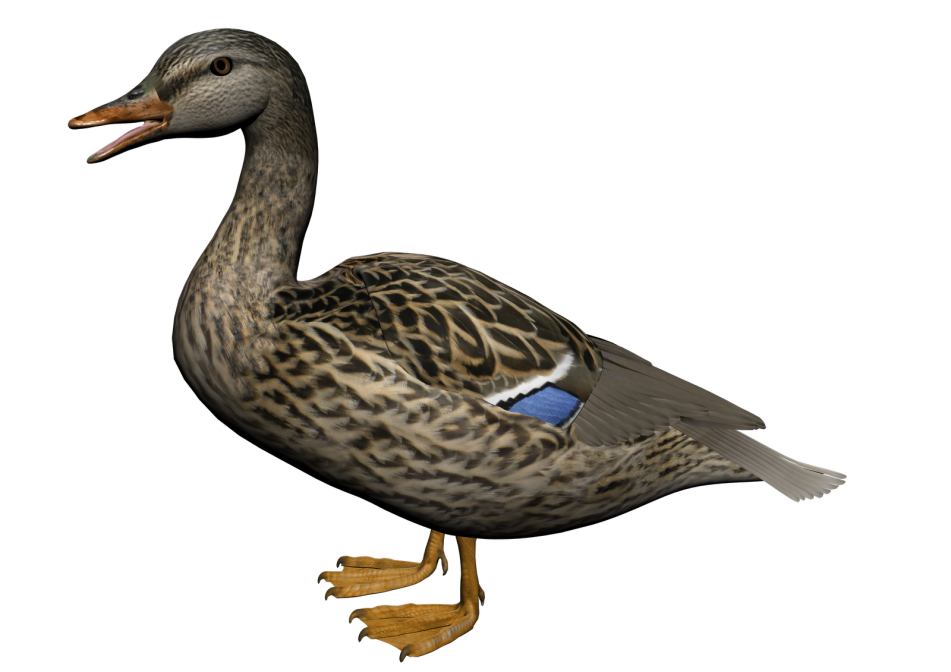 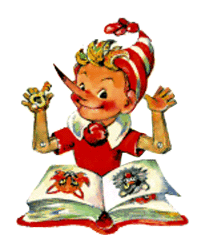 Есть звуки твердые, а наоборот?
Твёрдые - мягкие
Есть звуки глухие,а наоборот?
глухие - звонкие
Сколько звуков в слове пух?
3 звука
Сколько звуков в слове ёж?
3 звука
Есть гласные звуки ударные, а есть ...
ударные - безударные
Безударное «О»  произносится как «А».
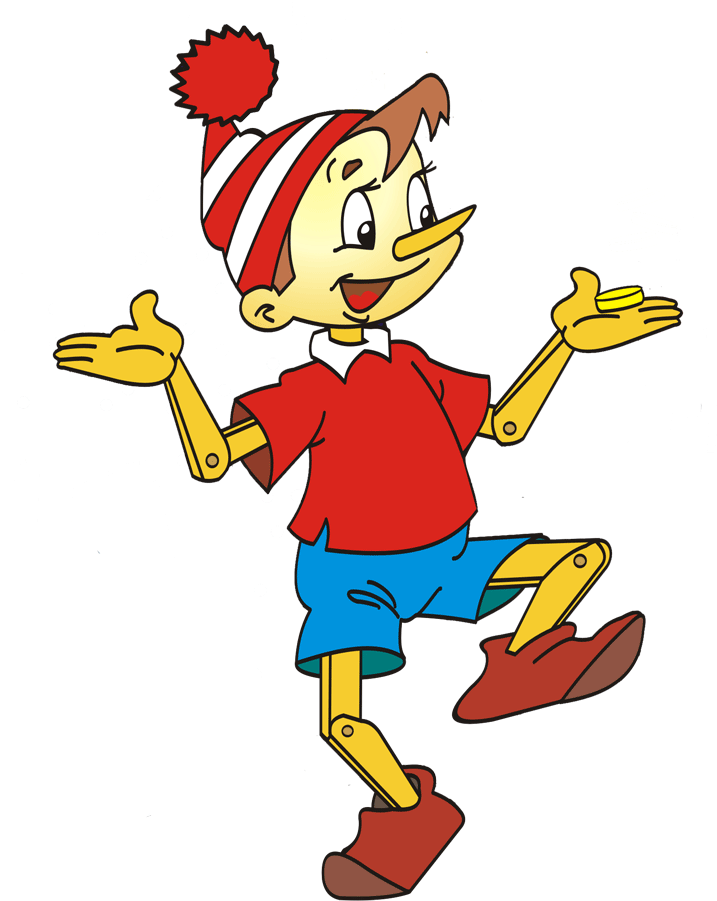 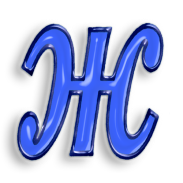 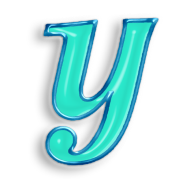 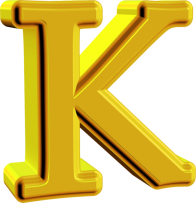 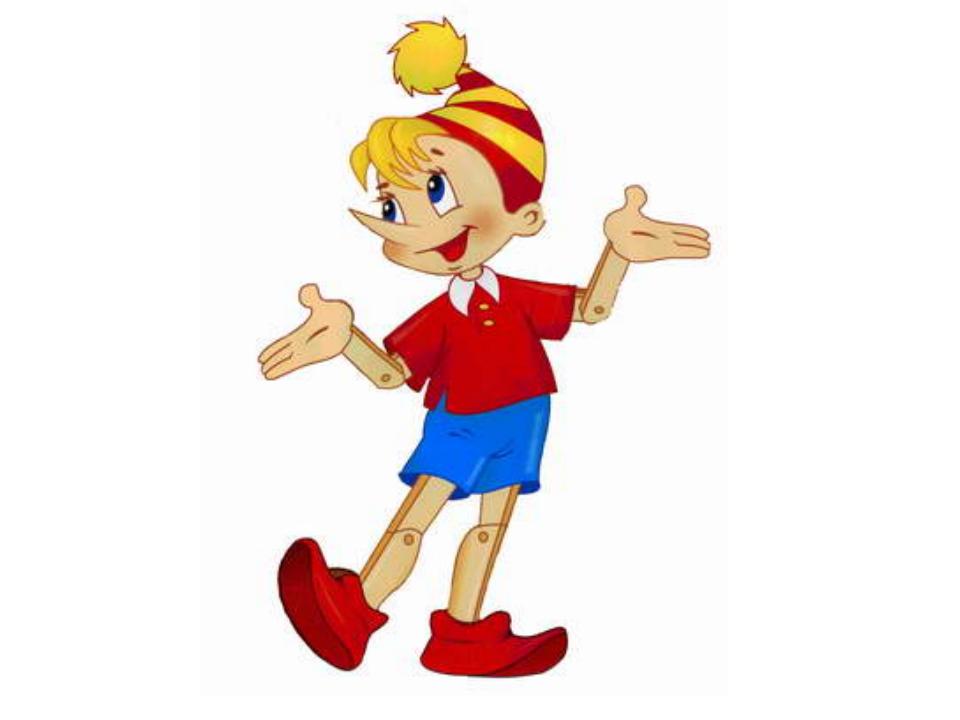 Молодцы ребята!
М_л_дц_    р_б_т_!
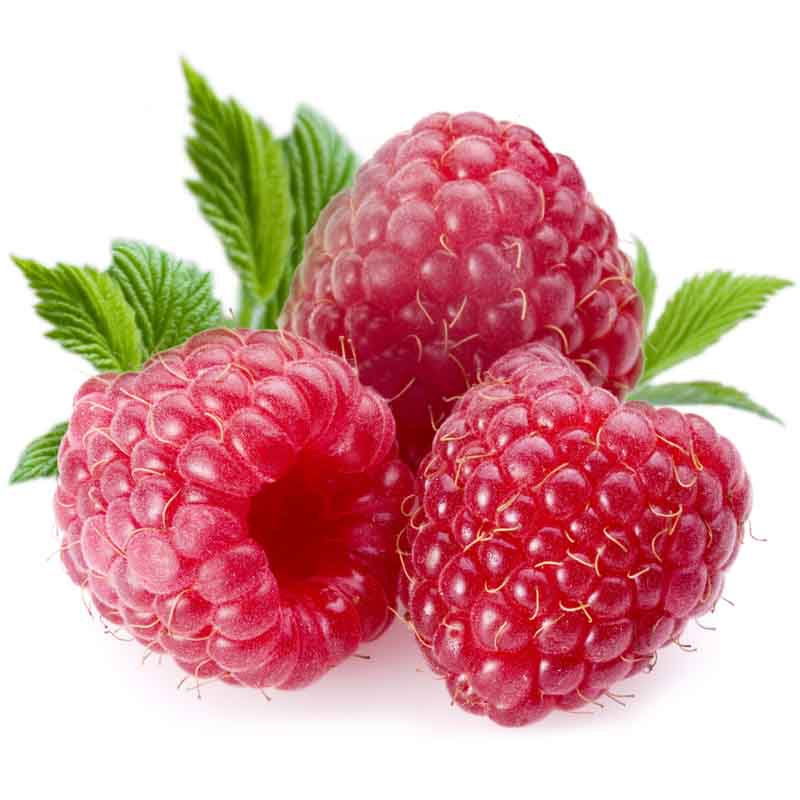 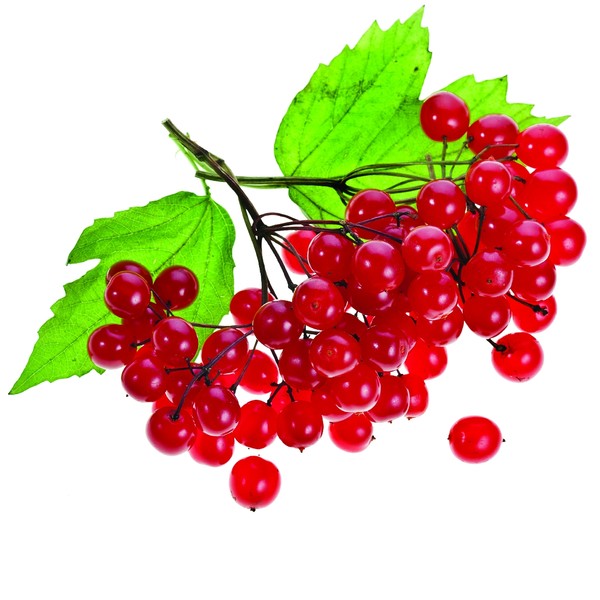 МАЛИНА
КАЛИНА
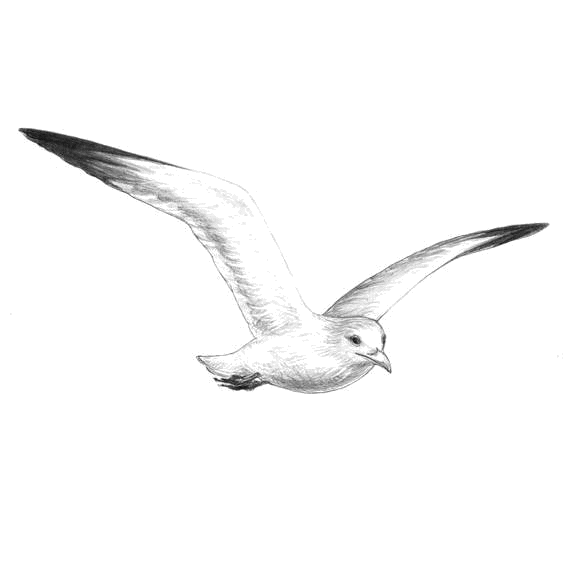 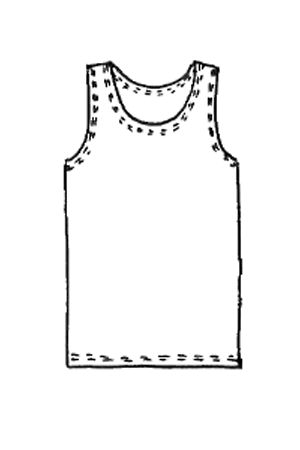 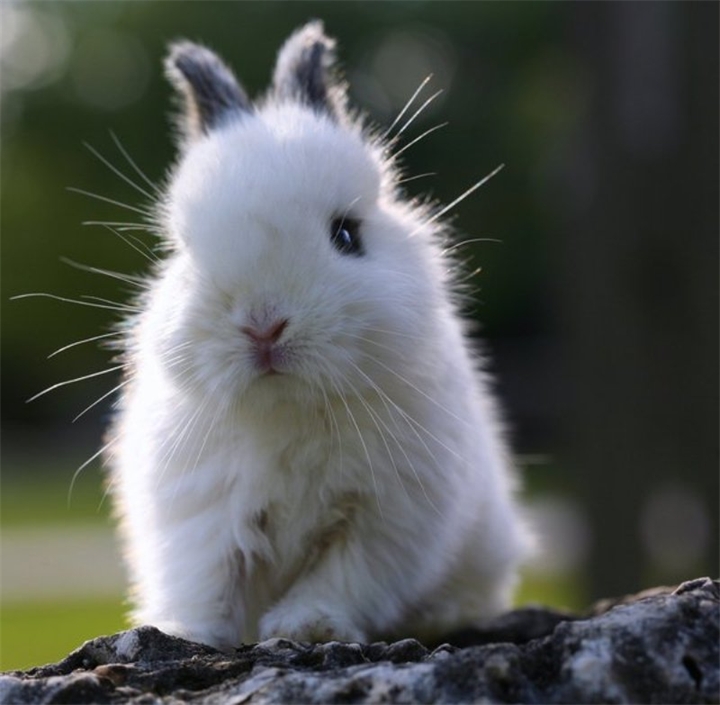 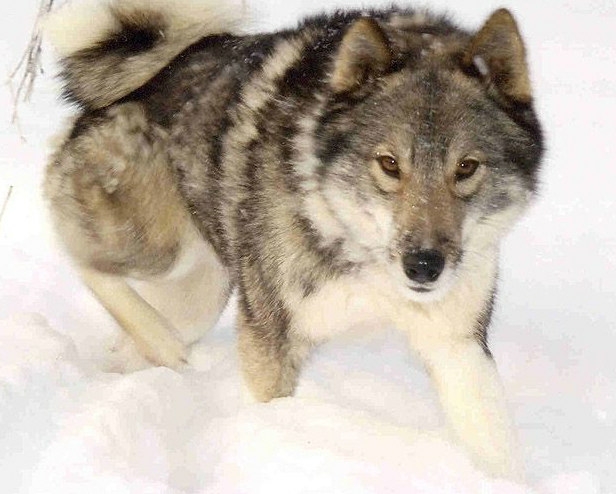 Звонкие согласные перед глухими нужно произносить как глухие:
коропка, подрушка, сапошки
Звонкие согласные на конце слов нужно произносить как глухие:
гриб, нож, зуб.
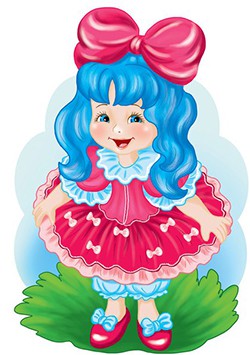 Говорим всегда красиво,                      Смело и неторопливо!                      Ясно, чётко говорим,                      Потому что не спешим!
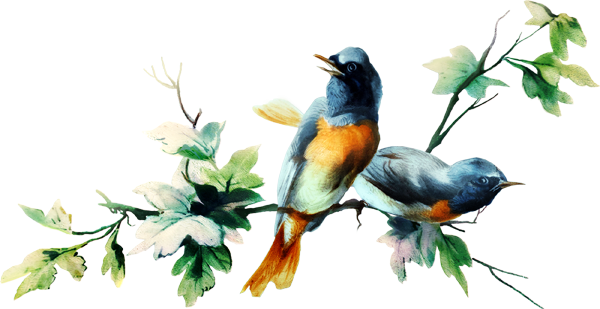 Вишня, шкаф, шашки, подушка, рубашка, каша, шампунь, лепёшка.
Короткие предложения нужно говорить на выдохе, слитно.
Паша ставит…
Паша кладёт…..
Паша вешает….
Паша кушает…
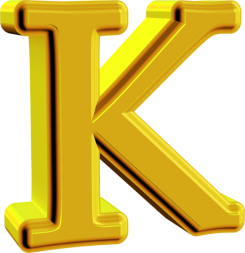 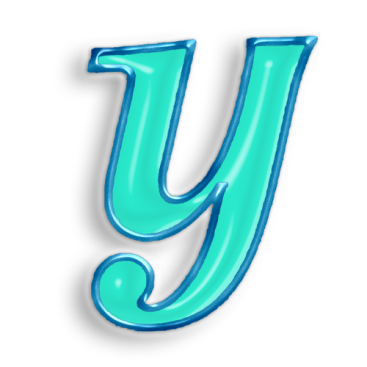 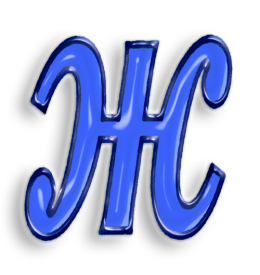 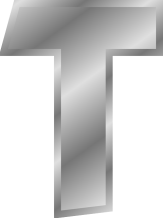 [Speaker Notes: Паша ставит……
Паша кладёт…..]
Темп речи бывает медленным, нормальным, быстрым.
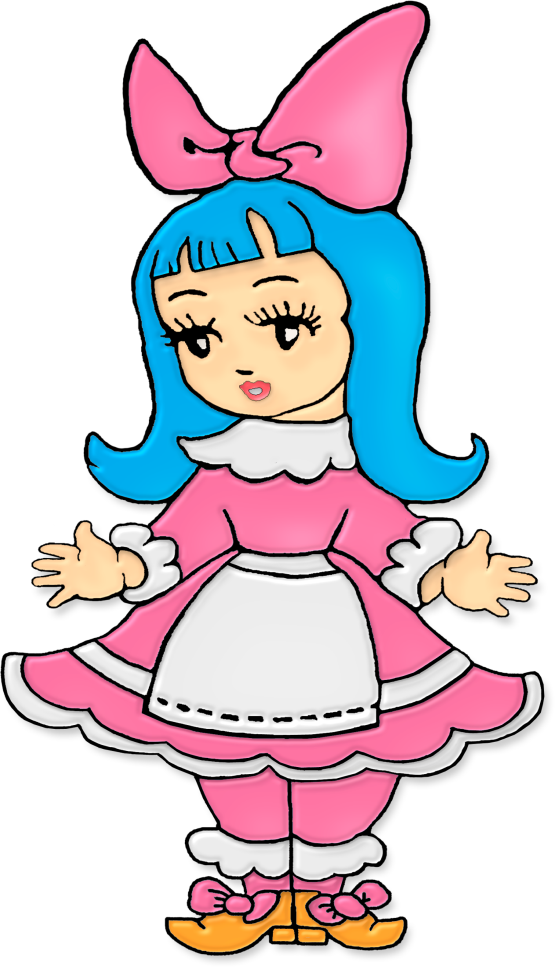 А теперь говорим вместе с учителем,  изменяя темп речи: сначала медленно, потом быстро.
Открываем календарь,               медленно
Начинается декабрь.

В декабре, в декабре                   быстро
Все деревья в серебре.
Открываем календарь,           медленно
Начинается январь.

В январе, в январе                  быстро
Много снегу на дворе.
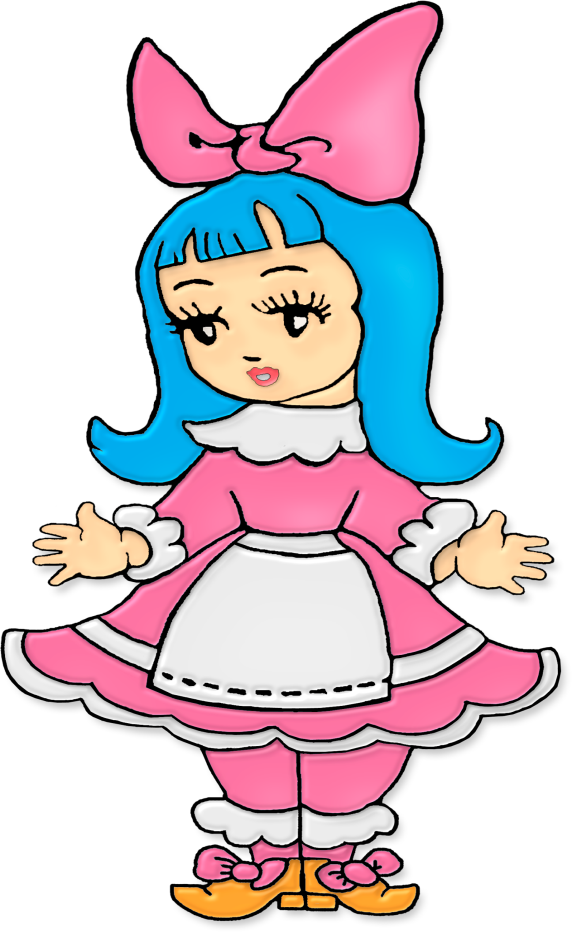 Каждый из вас прочитает скороговорку. Кто быстрее?
Береги нос в большой мороз.
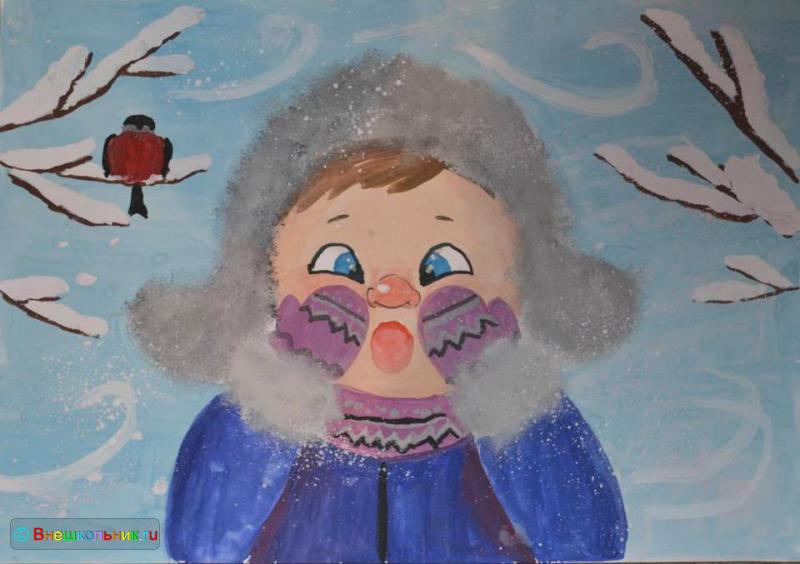 Согласные  В, Д, Л   не …, но ….    (пишутся, произносятся)
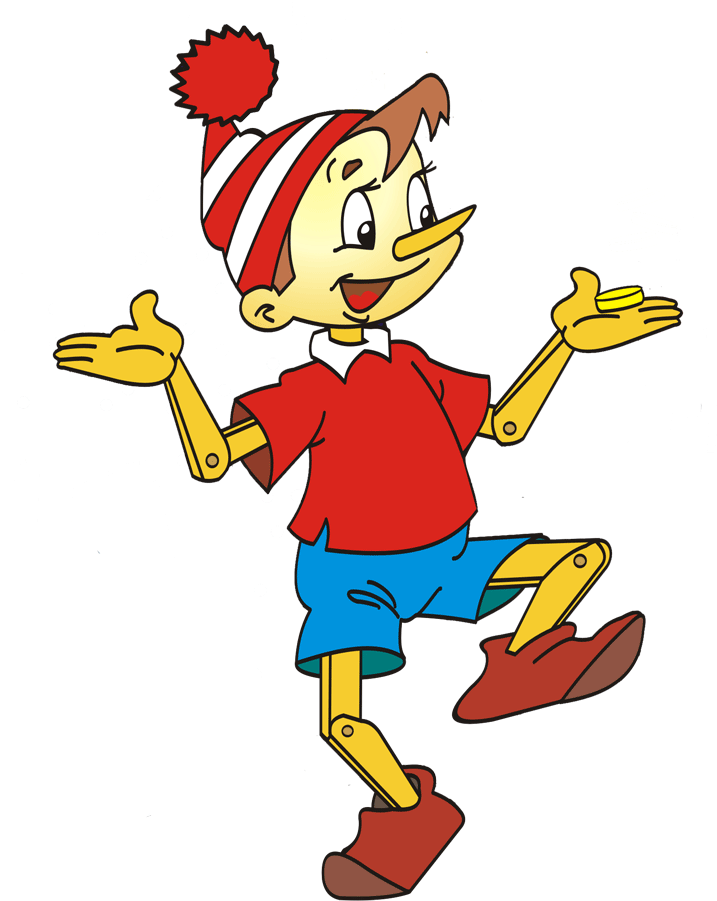 То дождь проливной, То слякоть ужаснаяВсем надоела погода ….
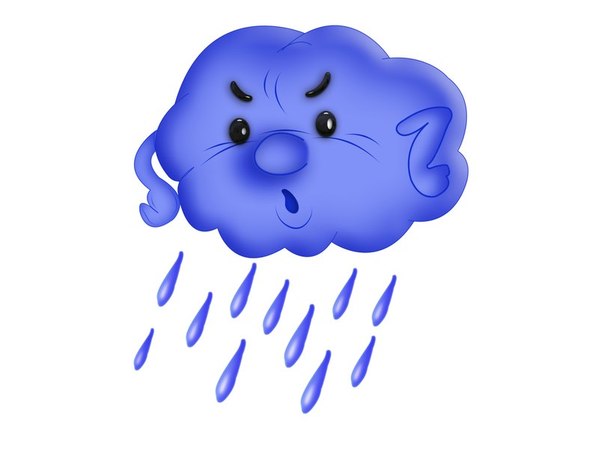 Ненастная.
Когда посадишь деревцаЗабьются радостно ….
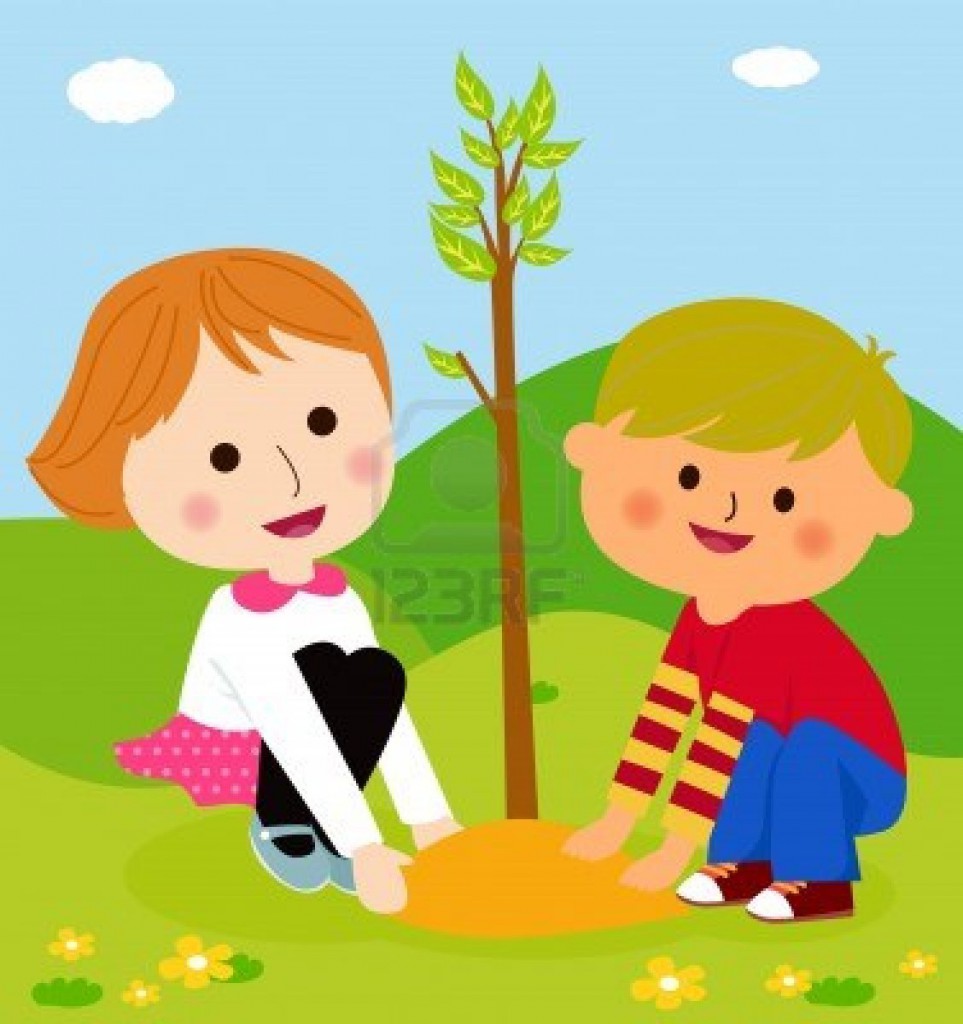 Сердца.
Утром к нам в оконцезаглянуло ….
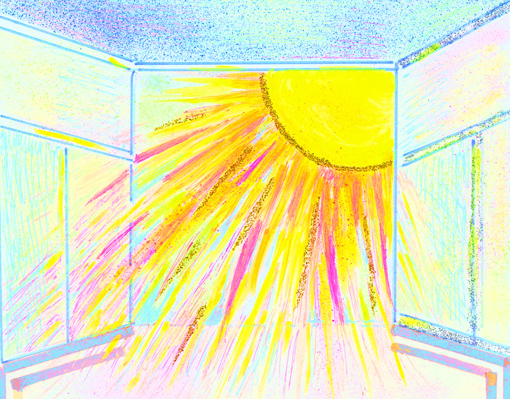 Солнце.
Заяц лист грызёт капустныйЗаяц сытый и не ….
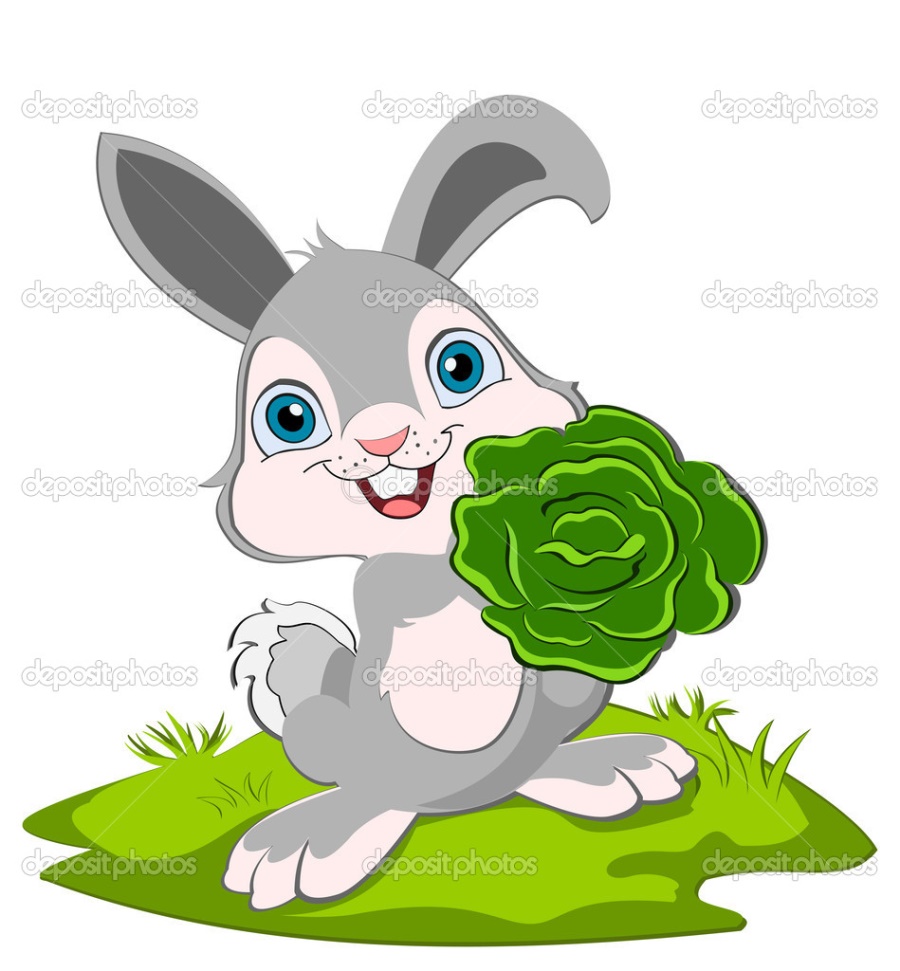 Не грустный.
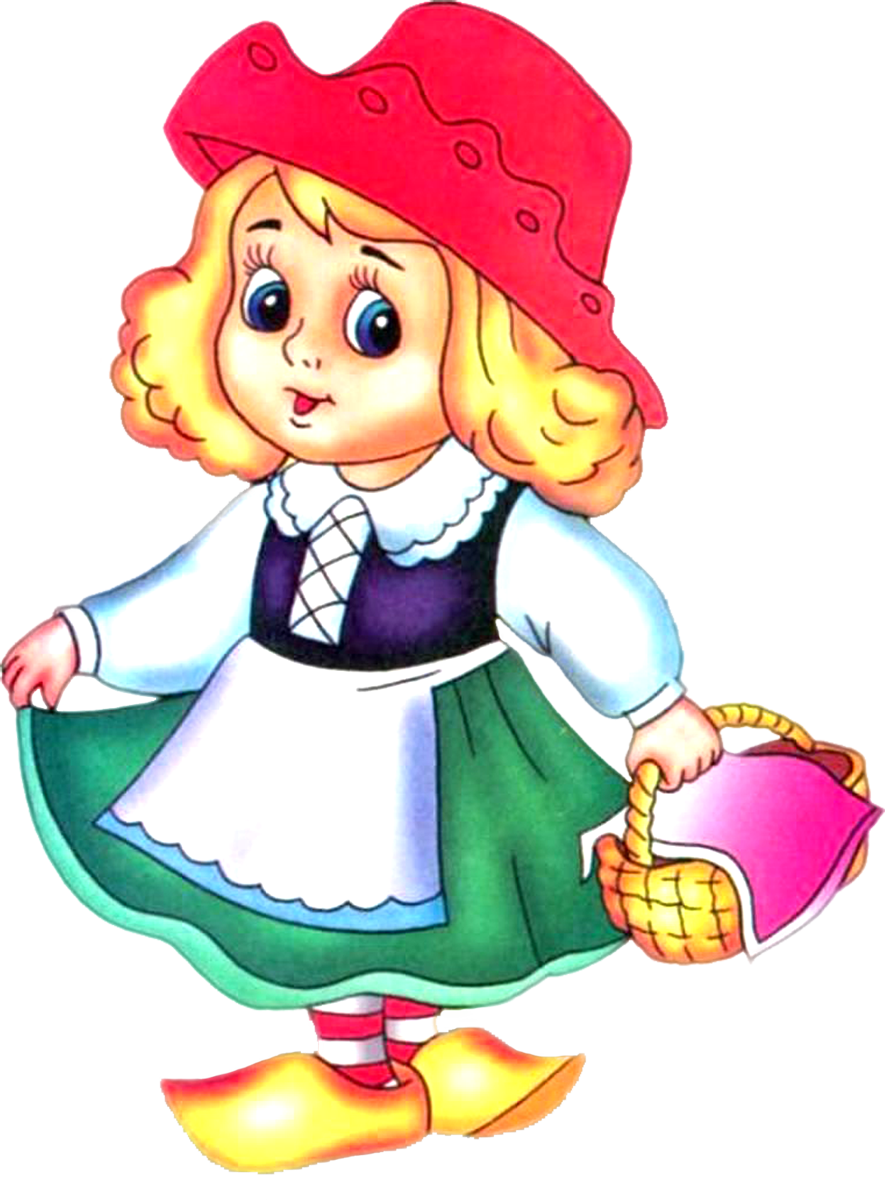 - Привет!                                      - Здравствуй!                                      - Добрый день!
Красная шапочка.
Каким бывает голос?
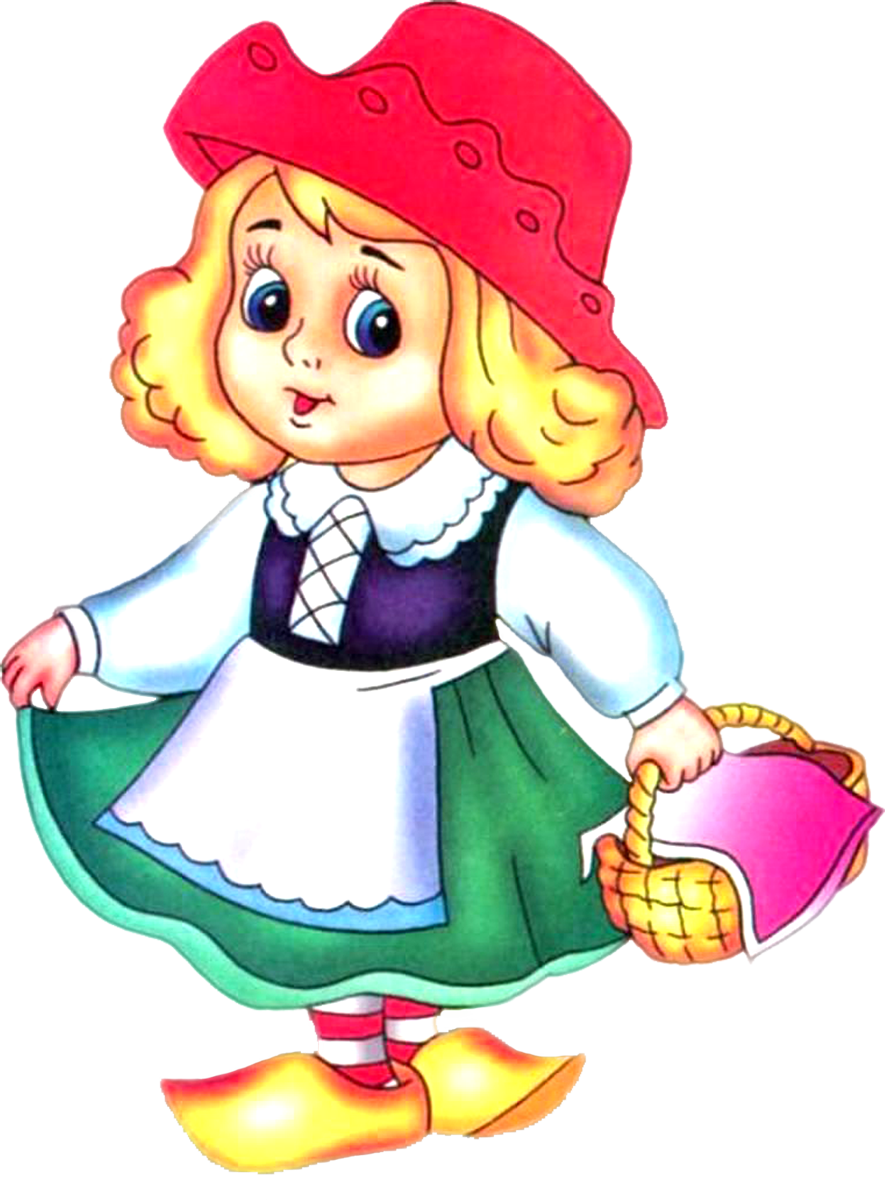 Голос бывает:  
очень тихий, тихий, нормальный, громкий, очень громкий;
высокий, средний, низкий;
ласковый (добрый), радостный, злой.
Прочитайте стихотворения,  выделяя более громким голосом подчёркнутые (главные) слова.
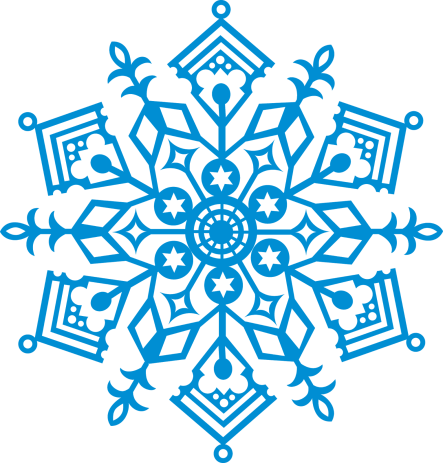 Снежинка.
 Покружилась звёздочка
В воздухе немножко.
Села и растаяла
На моей ладошке.
 Идут морозные деньки
Нужны нам лыжи и коньки.
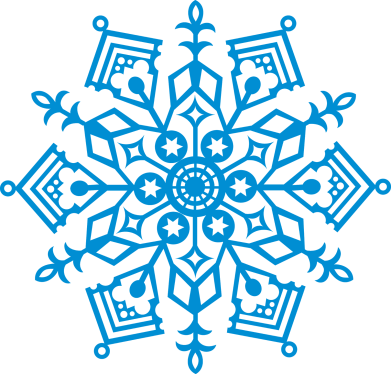 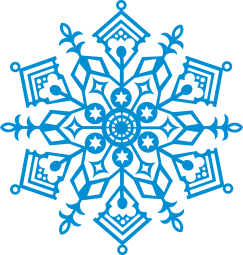 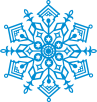 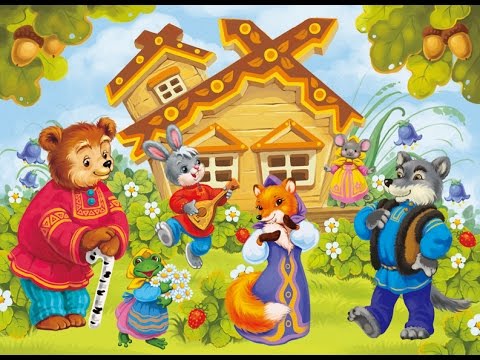 Теремок.
Автор. Стоит в поле теремок, он не низок , ни высок.
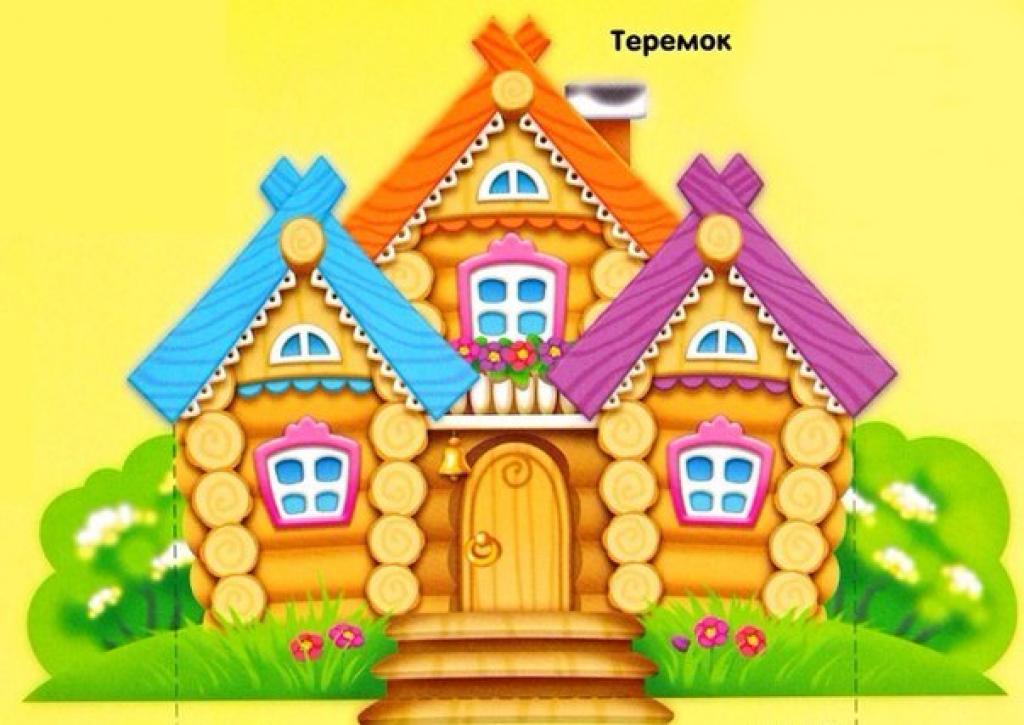 Бежит мышка. Увидела теремок и говорит:        - Пи пи пи. Кто? Кто в теремочке живёт?
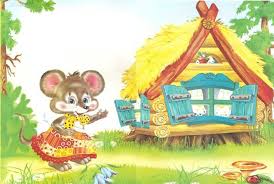 Никто не ответил. Забежала мышка в теремок и стала там жить.
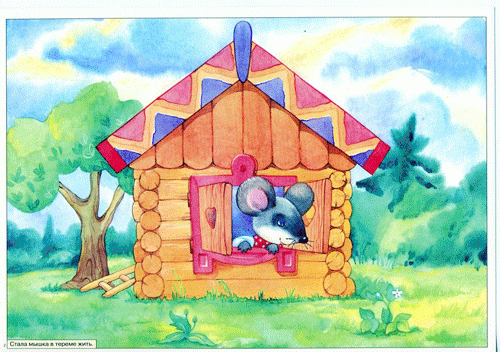 Бежит лиса. Увидела теремок и говорит:       - Са  са  са. Кто? Кто в теремочке живёт?
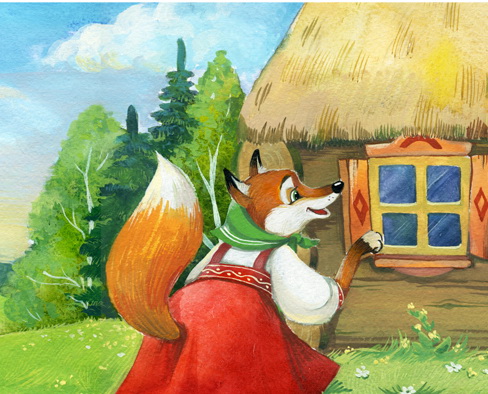 Мышка отвечает:       - Пи пи пи. Я, мышка норушка. Иди ко мне жить.Стали они жить вместе.
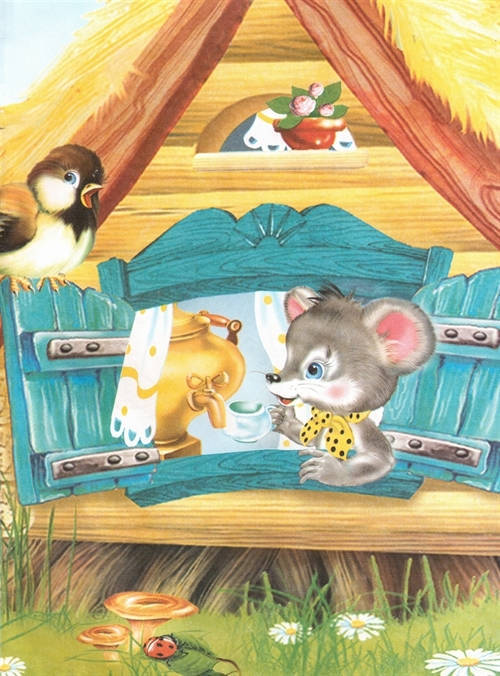 Идёт медведь. Увидел теремок и говорит:       - ПА  ПА  ПА.  Кто? Кто в теремочке живёт?
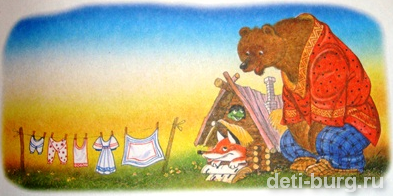 Мышка отвечает:          - Пи пи пи. Я, мышка норушка.Лиса говорит:       - Са  са  са. А я лиса.
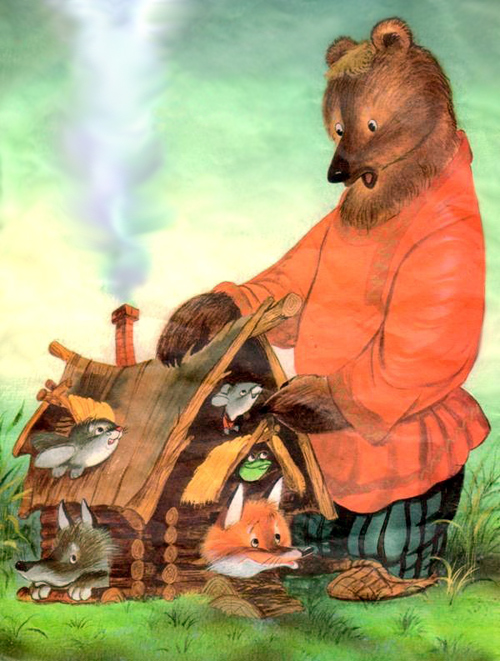 Какие эмоции выражают человечки?
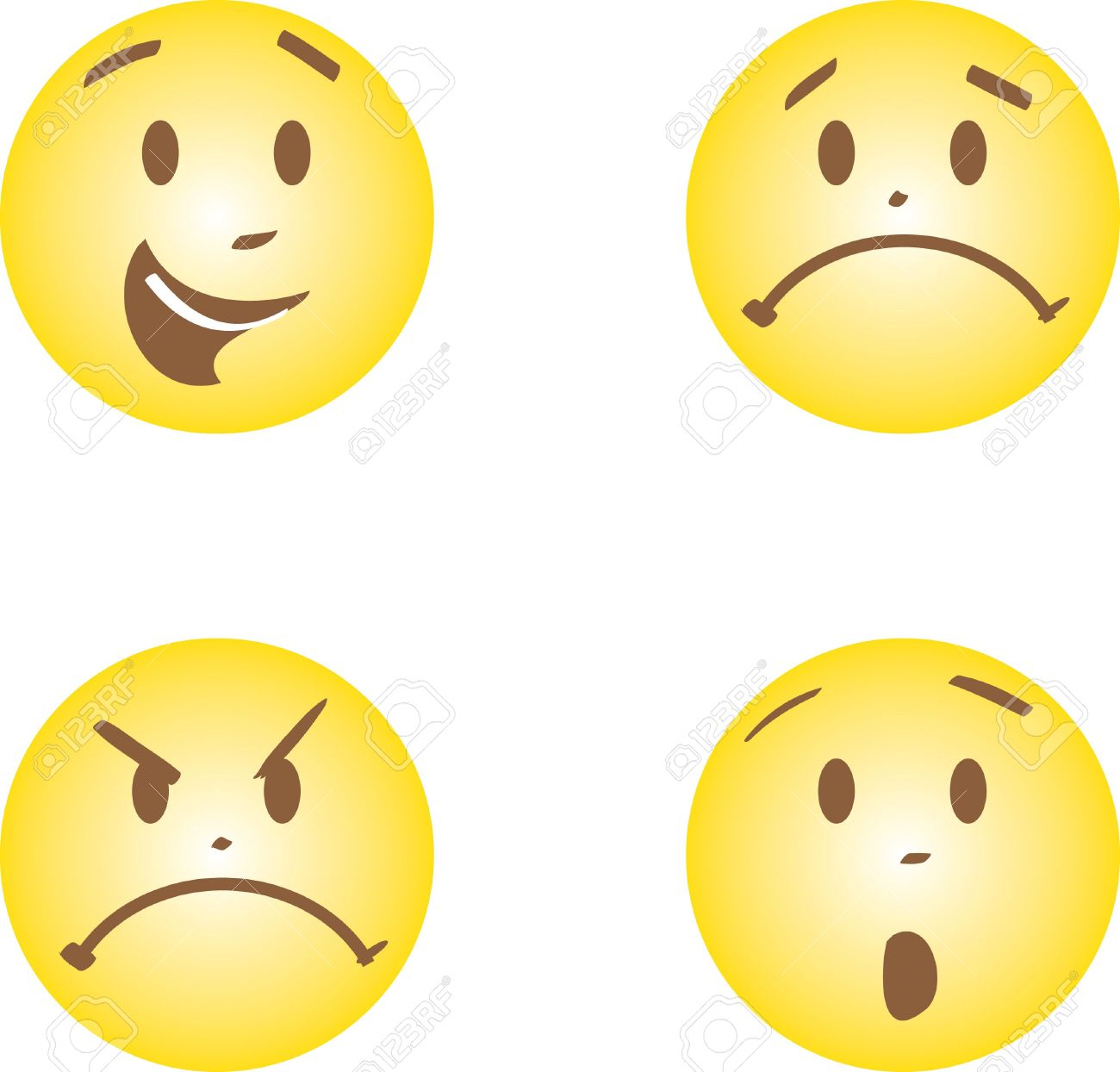 Чтобы речь была выразительной, надо говорить с интонацией и  показывать на лице свои эмоции.
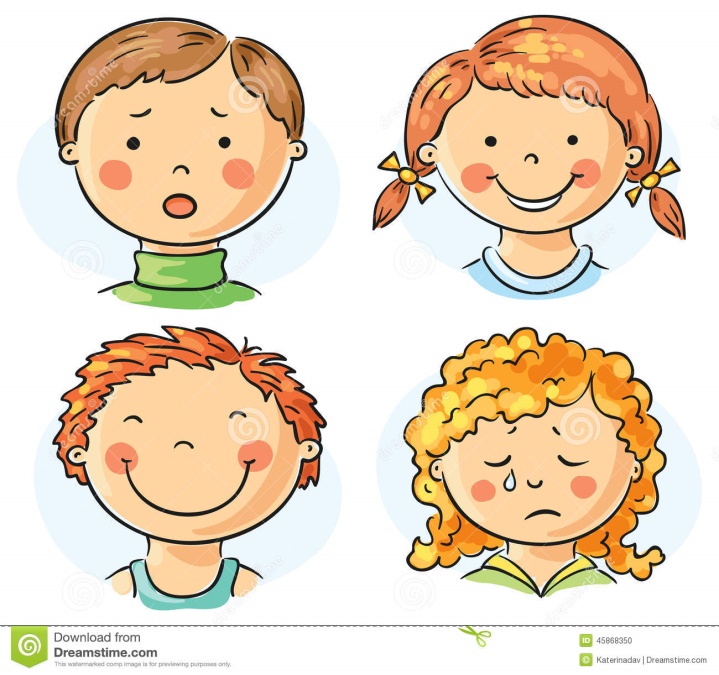 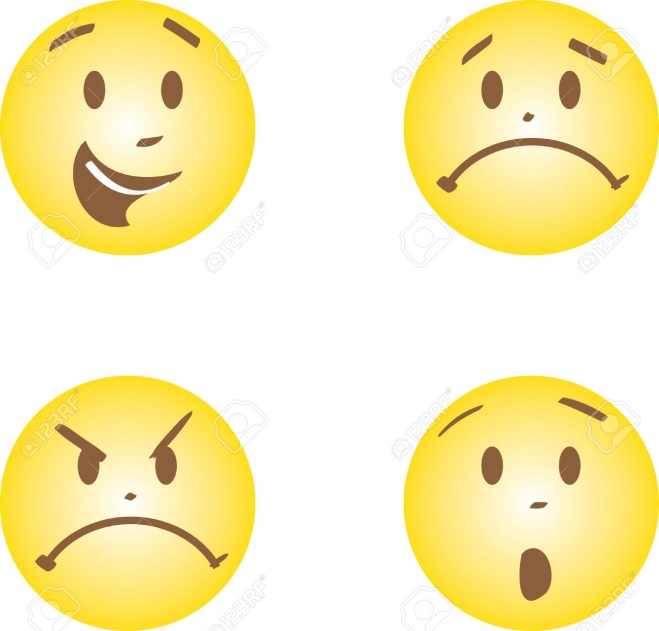 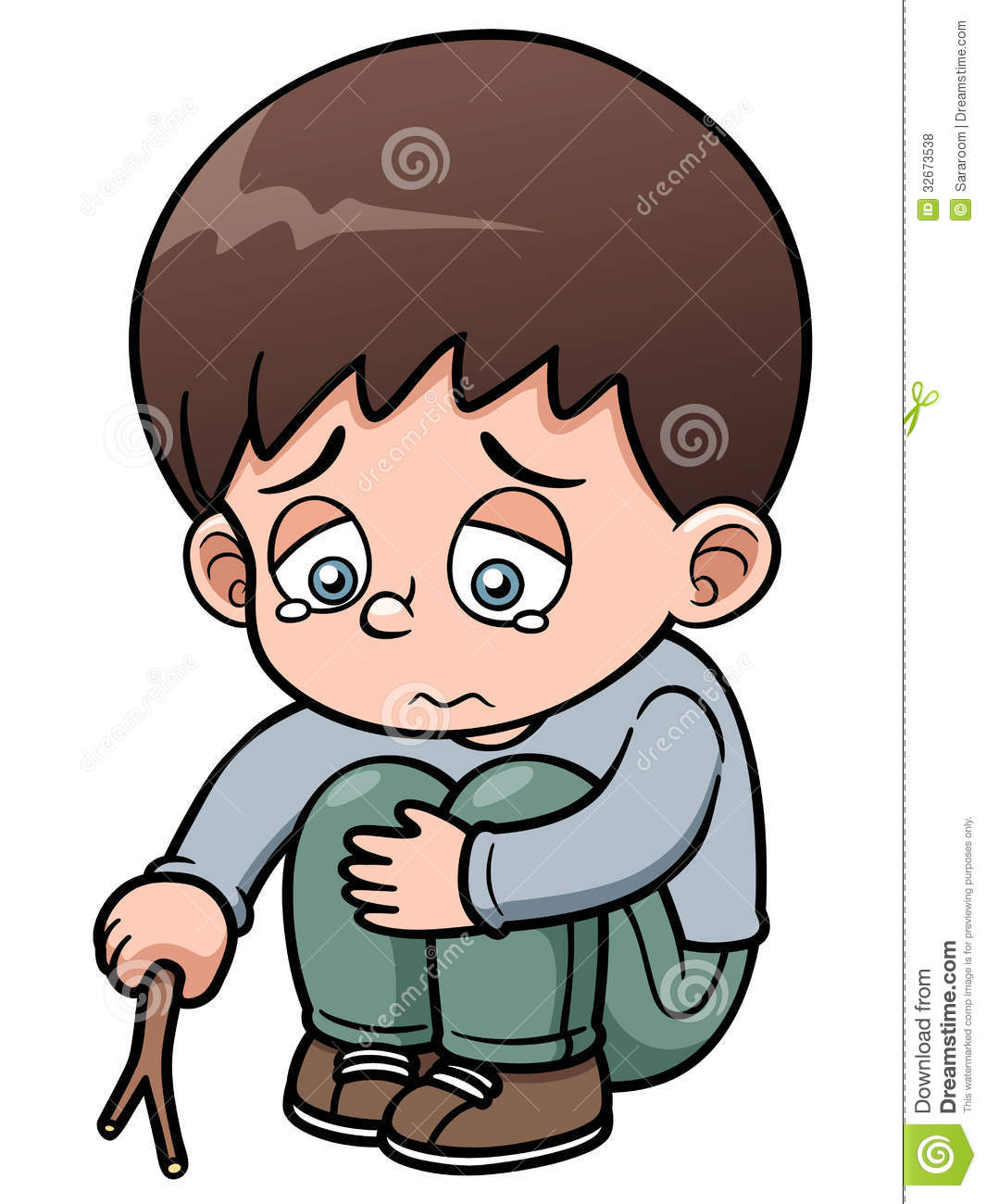 Мне так грустно. Я скучаю по маме.
Скоро праздник? Будет ёлка?
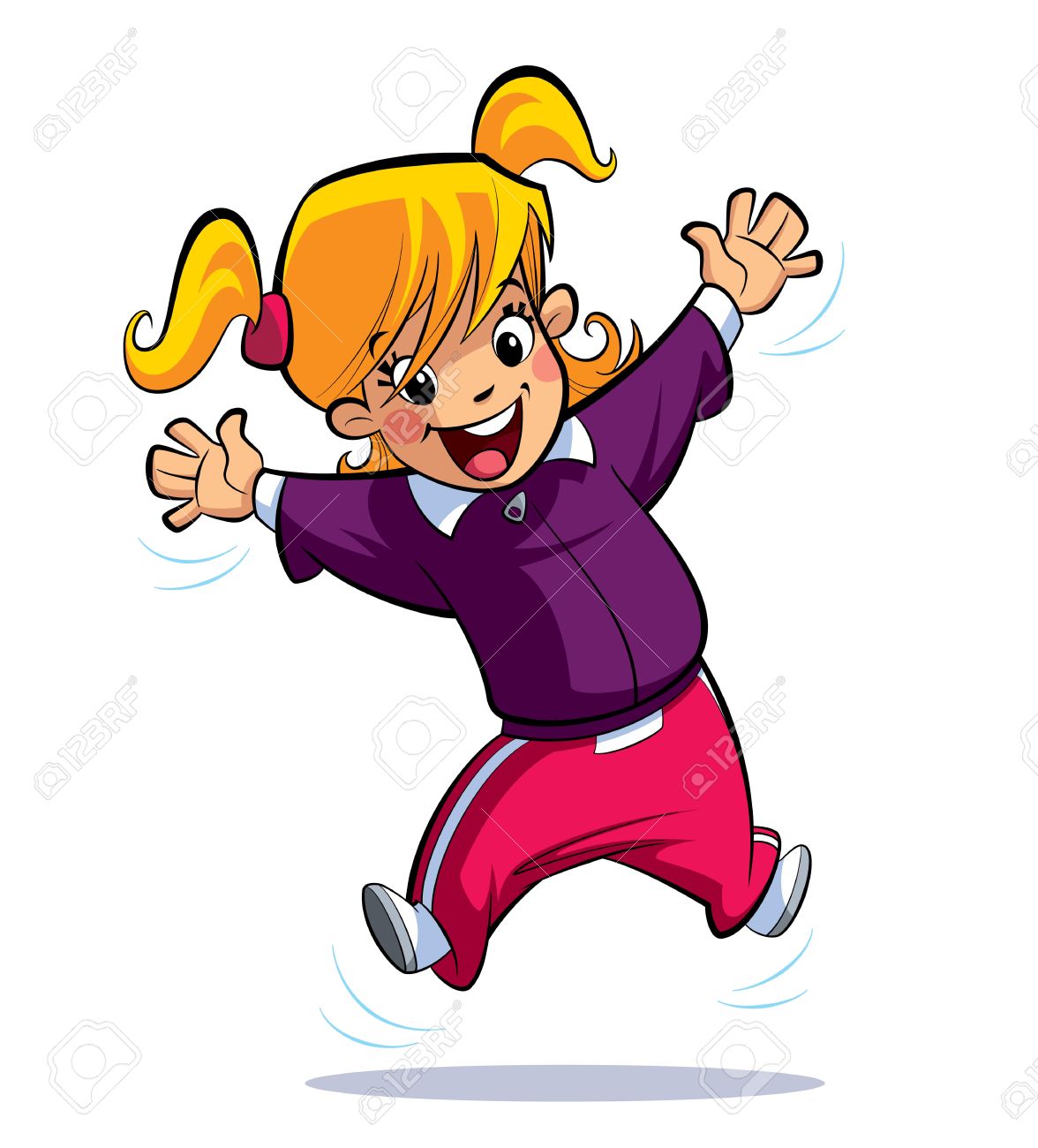 Ах! Какие вы молодцы! Старайтесь всегда говорить правильно и красиво!
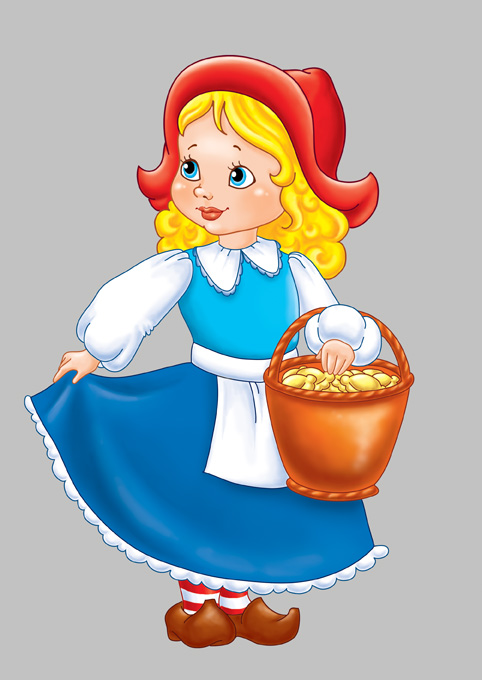 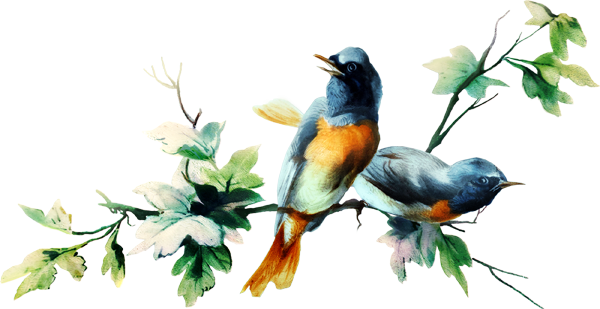